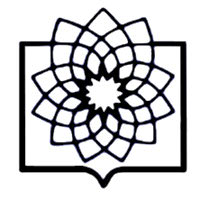 معاونت بهداشتی دانشگاه شهید بهشتی
شبکه بهداشت.....
  واحدبهداشت حرفه ای مستندات بهسازی
  عوامل زیان آورمحیط کاربیمارستان / کارگاه  .....
سال......
2
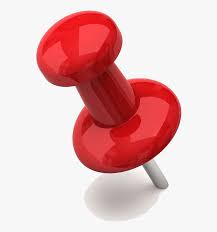 با سلام خدمت همکاران محترم 
خواهشمند است در خصوص تهیه مستندات بهسازی و غیره  با توجه به توضیح بر روی اسلاید ها عکس ها را طبق فرمت الصاق نمایید ( عکس ها یا خیلی بزرگ یا خیلی کوچک ویا بی کیفیت هستند ) و گزینه توضیح در خصوص الصاق عکس(که جهت آموزش اولیه بوده است ) را حذف نمایید .  عکس قبل بهسازی حتما الصاق شود 
لطفا به سطوح تابعه و صنایع و بیمارستانها اطلاع رسانی فرمایید
توجه
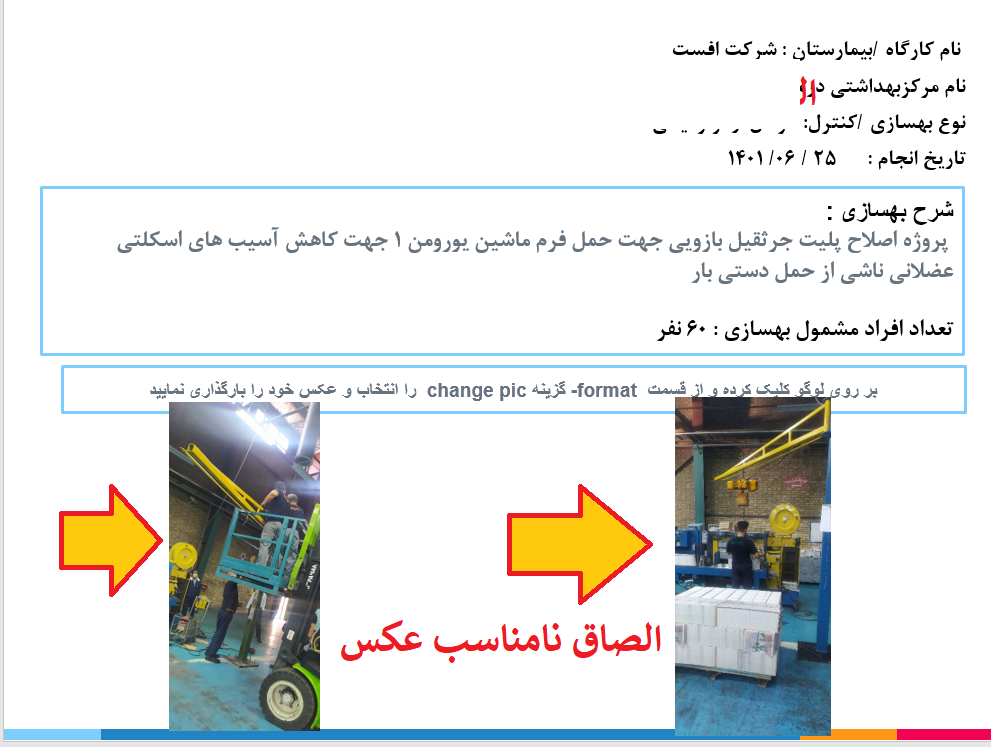 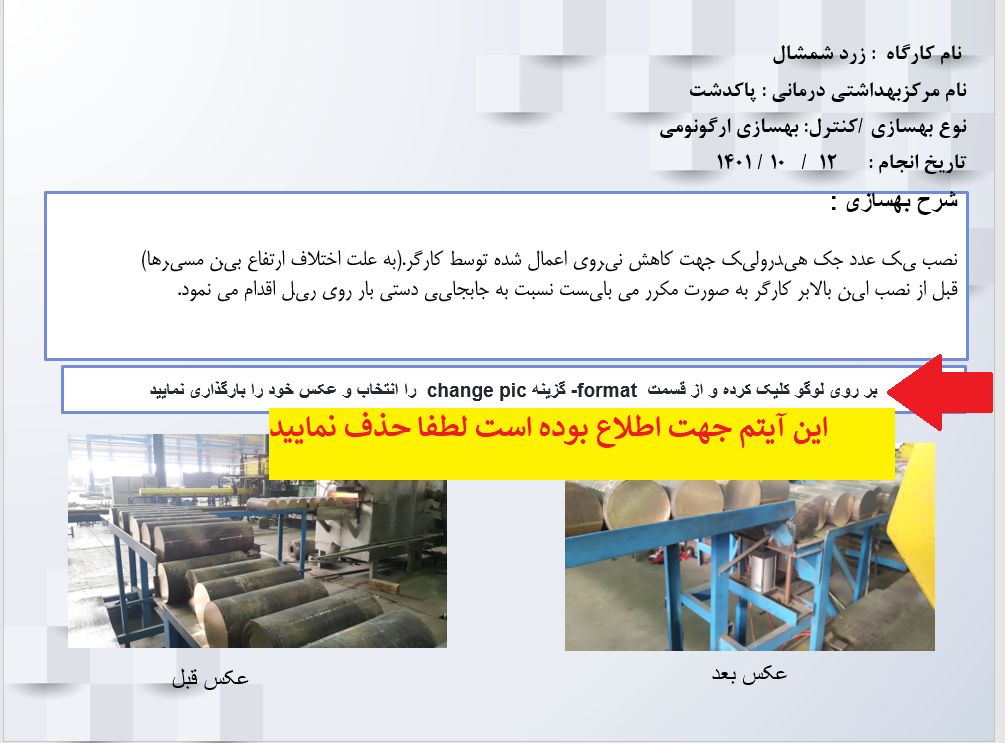 3
نام بیمارستان/ کارگاه  :نام مرکزبهداشتی درمانی :نوع بهسازی /کنترل:تاریخ انجام :        /    / 1402
شرح بهسازی :
بر روی لوگو کلیک کرده و از قسمت format - گزینه change pic  را انتخاب و عکس خود را بارگذاری نمایید
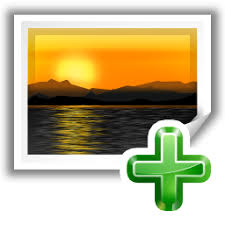 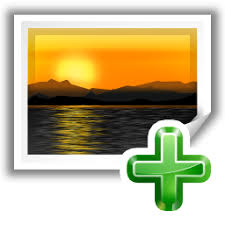 عکس قبل
عکس بعد